User management  & PAckage Management
030523126  – Linux Operating System and Administration
Assoc. Prof. Dr. Choopan Rattanapoka
User account
User account ในเครื่อง จะต้องมีอย่างน้อยต้องมีบัญชี root  ซึ่งเป็นบัญชีของผู้ดูแลระบบ
การสร้างบัญชีในเครื่องนั้นโดยปกติแล้ว ผู้ใช้จะได้
เนื้อที่ในการเก็บข้อมูล
เนื้อที่ในการสร้างเว็บ
E-mail และเนื้อที่เก็บ email
บริการต่างๆ ที่ server ให้บริการ
แต่ละบัญชีใน Linux จะอยู่ในกลุ่มด้วย ซึ่ง 1 บัญชีจะสามารถอยู่กี่กลุ่มก็ได้
การเพิ่ม user ผ่าน GUI
System  Administration  User and Groups
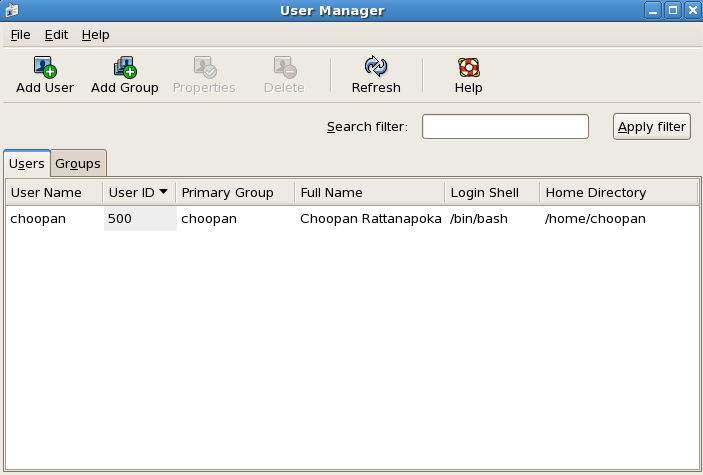 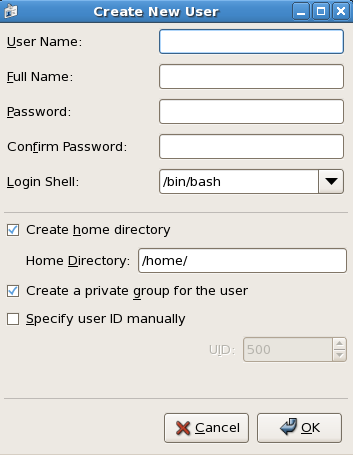 การเพิ่ม user ผ่าน shell command
ใช้คำสั่ง 
useradd   [option]   username
การเปลี่ยนค่าของบัญชี
ใช้คำสั่ง
usermod   [option]  username
การแก้ไขเกี่ยวกับการใช้งานบัญชี
ใช้คำสั่ง
change  [option]  username
ลบบัญชีผู้ใช้งาน
ใช้คำสั่ง
userdel    username
จะเป็นการลบเฉพาะบัญชี แต่จะไม่ได้ลบข้อมูลใน home directory
ถ้าต้องการจะลบ home directory ด้วยจะต้องใช้ option  “-r”
userdel   -r   username
การสร้าง/แก้ไข/ลบ กลุ่ม
การสร้างกลุ่ม
groupadd    ชื่อกลุ่ม
-g  GID   กำหนดหมายเลขกลุ่ม
การแก้ไขกลุ่ม
groupmod   [option]  ชื่อกลุ่ม
-g  GID  กำหนดหมายเลขกลุ่ม
-n  name  เปลี่ยนชื่อกลุ่ม
การลบกลุ่ม
groupdel   ชื่อกลุ่ม
แฟ้มข้อมูลที่เก็บข้อมูลเกี่ยวกับบัญชีผู้ใช้งาน
ไม่ว่า ผู้ใช้ หรือกลุ่มจะถูกสร้างขึ้นจาก GUI หรือ Command line ข้อมูลต่างๆ จะถูกเก็บอยู่ในแฟ้มข้อมูล 3 แฟ้มในระบบคือ
/etc/passwd
/etc/group  และ
/etc/shadow
แฟ้มข้อมูล /etc/passwd และ /etc/group
แฟ้มข้อมูล /etc/passwd
ใช้ในการเก็บข้อมูลของผู้ใช้ แต่ละแถวคือข้อมูลของ 1 บัญชี
ตัวอย่าง : 
           root:x:0:0:root:/root:/bin/bash
   username:password:userID:groupID:name:HomeDirectory:shell

แฟ้มข้อมูล /etc/group
ใช้ในการเก็บข้อมูลเกี่ยวกับกลุ่มของผู้ใช้ในระบบ 1 แถว = 1 กลุ่ม
ตัวอย่าง :
sys:x:3:root,bin,adm
groupname:password:groupID:รายชื่อบัญชีในกลุ่ม
แฟ้มข้อมูล /etc/shadow
ใช้ในการเก็บรหัสผ่านที่ถูกเข้ารหัสแล้ว
choopan:$1$DH5ja9MV$GoEaFs2Dks4tjAfDxvYhQ0:14902:0:99999:7:::
ชื่อบัญชี
รหัสผ่านที่ถูกเข้ารหัสด้วย MD5 ถ้าส่วนนี้เป็น !! หมายถึงผู้ใช้ไม่สามารถ login เข้าได้
จำนวนวันที่ password มีการแก้ไขล่าสุดนับตั้งแต่ 1 มกราคม 1970
จำนวนวันที่อนุญาตให้เปลี่ยน password ใหม่ได้หลังจากเปลี่ยนไปแล้ว
0 คือสามารถเปลี่ยน password ได้ไม่จำกัดจำนวนครั้งต่อวัน
จำนวนวันที่ password นี้ยังใช้งานได้
จำนวนวันที่ระบบจะเตือนให้ผู้ใช้เปลี่ยน password ก่อนหมดอายุ
จำนวนของวันที่ยังให้ใช้งานได้หลัง password หมดอายุ
จำนวนวันนับจาก 1 มกราคม 1970 ที่บัญชีนี้จะใช้งานได้
การกำหนด quota ให้กับผู้ใช้
เนื้อที่ว่างใน harddisk เป็นสิ่งที่สำคัญมาก 
เมื่อระบบมีผู้ใช้หลายคน แต่ไม่มีการควบคุมเรื่องเนื้อที่การจัดเก็บจะทำให้เนื้อที่เก็บข้อมูลเต็มได้
ปัญหาที่เกิดขึ้นถ้าเนื้อที่ในการเก็บข้อมูลเต็ม
บริการ (services) จะไม่สามารถเรียกใช้งานได้
ผู้ใช้ไม่สามารถ login เข้าระบบได้ (แต่ root จะเข้าได้)
ถ้าเครื่องใช้งานเป็น mail server ก็ไม่สามารถรับ mail ได้
ถ้าเครื่องมีระบบฐานข้อมูล (เช่น mysql) ก็ไม่สามารถเพิ่มข้อมูลในฐานได้
ดังนั้นจึงควรมีการกำหนด quota ให้กับบัญชีผู้ใช้งาน
เปิดใช้การ quota สำหรับ user และ group
โดยทั่วไปการกำหนด quota จะกำหนดที่ home directory ของผู้ใช้
ให้ทำการแก้ไขในแฟ้มข้อมูล /etc/fstab
สมมุติ harddisk คือ /dev/sdd
/dev/sdd1    /home    ext3     defaults,usrquota,grpquota    1   2  
ปกติต้อง reboot เพื่อให้ /home ถูกใช้งานที่ /dev/sdd1 แต่สามารถใช้คำสั่งใน shell เพื่อ remount ได้
mount   -o   remount   /home  (หรือ mount –a) 
พิมพ์  cat  /proc/mounts   เพื่อตรวจสอบว่า /home มีการกำหนด quota แล้วหรือไม่
ตั้งค่าของ Quota files
จะใช้คำสั่ง quotacheck เพื่อตรวจสอบสภาพการใช้งานของ harddisk
ตัวอย่างถ้าต้องการตรวจสอบสภาพการใช้งานของ /home
quotacheck   -cugv   /home
-c   ทำการ scan การใช้งานใน harddisk เพื่อสร้างแฟ้มข้อมูลรายละเอียดการใช้งาน
-u   ทำการ scan การใช้เนื้อที่ของ user
-g   ทำการ scan การใช้เนื้อที่ของ group
-v    verbose
quotacheck จะสร้างแฟ้มข้อมูลขึ้นมา 2 แฟ้มคือ 
aquota.user และ aquota.group รายละเอียดการใช้งานของ user และ group
ปรับ permission ของแฟ้มข้อมูลทั้ง 2 ให้ทุกคนอ่านได้
chmod  a+r  aquota.*
ตั้งค่า quota
การตั้งค่า quota ทำได้ด้วยคำสั่ง
edquota    ชื่อบัญชี




Blocks จำนวน kB ที่ผู้ใช้ใช้ไปแล้ว
Soft, hard จำนวน kB ที่เป็น limit ของผู้ใช้ (0 = unlimited)
ผู้ใช้ ใช้เนื้อที่เกิน soft ระบบจะทำการเตือน
แต่ผู้ใช้ไม่มีสิทธิใช้เนื้อที่เกินที่ตั้งไว้ใน hard
Inodes จำนวนแฟ้มข้อมูลที่มีอยู่
Soft, hard จำนวนแฟ้มข้อมูลที่อนุญาตให้มีได้ (0 = unlimited)
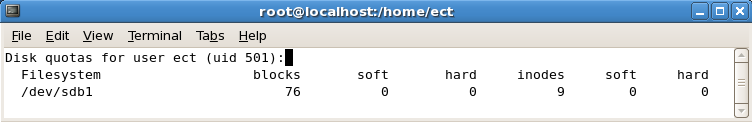 การตั้งค่า quota (2)
คำสั่ง edquota จะใช้กับผู้ใช้เพียง 1 คนเท่านั้น
ถ้าต้องการกำหนด quota ให้กับคนอื่นจะต้องทำการ copy ค่าที่ตั้งไว้
edquota   -up   บัญชีที่ตั้งค่าแล้ว  บัญชี1  บัญชี2  บัญชี3 ..
ถ้าต้องการกำหนด quota ให้กับกลุ่ม ใช้คำสั่ง
edquota   -g   ชื่อกลุ่ม
ถ้าต้องการกำหนด quota ให้กับกลุ่มอื่น
edquota   -gp   กลุ่มตั้งค่าแล้ว  กลุ่ม1  กลุ่ม2  กลุ่ม3 ..
เปิดการใช้งาน quota และการดูรายงาน
เมื่อตั้งค่าต่างๆ เรียบร้อยแล้ว เมื่อต้องการจะเปิดการใช้งาน quota
quotaon   filesystem
ตัวอย่าง ถ้าทำ quota ที่ /home
quotaon   /home
ถ้าต้องการจะปิดการใช้งาน quota ใช้คำสั่ง
quotaoff   filesystem
เมื่อต้องการดูรายงานการใช้เนื้อที่ของผู้ใช้ หรือ กลุ่ม ที่ทำ quota ไว้
repquota   -a       (ดูรายงานของผู้ใช้)
repquota   -ag     (ดูรายงานของกลุ่ม)
Package Management
ในสมัยก่อน Unix และ Linux จะแจกจ่ายโปรแกรมในรูปแบบของ source code 
ผู้ใช้จะต้อง download และนำมา compile เองบนเครื่องที่ต้องการจะติดตั้ง
การทำงานในลักษณะนี้ ทำให้ผู้ที่ไม่มีความรู้ทางด้านคอมพิวเตอร์เข้าใจยาก และไม่สามารถใช้งานได้
ดังนั้นจึงเกิดการทำ package ขึ้น เพื่อนำ software ที่ compile มาเรียบร้อยแล้วเพื่อระบบนั้น ทำให้ผู้ใช้สามารถเพิ่ม, ลบ, และแก้ไขได้สะดวกขึ้น
ใน CentOS ซึ่งมาจาก Redhat จะใช้ตัว package ที่เรียกว่า RPM (Redhat  Package Manager)
RPM
เป็นรูปแบบการแจกจ่าย software ของ redhat
จะทำการ compile เป็น binary file มาให้เรียบร้อยแล้ว แล้วบรรจุลง package
ผู้ใช้สามารถใช้ RPM tools เพื่อติดตั้ง software นั้นๆ ลงในระบบได้เลย
RPM ไม่ได้บรรจุแค่ binary file เท่านั้นยังใช้บรรจุ source code ได้อีกด้วย 
ความรู้เพิ่มเติม : debian และ ubuntu ใช้ package ชื่อ deb (debian software package)
RPM Filename Convention
ชื่อของไฟล์ RPM จะอยู่ในรูปแบบ
Packagename-version-release-architecture.extension
Packagename  คือชื่อของ package
Version 		หมายเลขเวอร์ชั่นของ package 
Release		หมายเลข release ของ version นั้น (การแก้ไข)
Architecture 	สถาปัตยกรรมที่สามารถใช้ package ตัวนี้
i386		intel compatible
ppc		power PC
x86_64		64-bits intel compatible
noarch		ไม่มีสถาปัตยกรรมปกติจะเป็นพวก header file, document
src		เป็น source code
Extension	ส่วนขยาย ปกติคือ .rpm
ตัวอย่าง RPM file
bison-2.3-2.1-i386.rpm
Package ชื่อ bison
Version  2.3
Release  2.1
ใช้กับสถาปัตยกรรม intel 32-bits
RPM command
คำสั่งของ rpm จะอยู่ในรูปแบบ
rpm   [option]   แฟ้มข้อมูลrpm
การติดตั้ง rpm
ใช้คำสั่ง     rpm    -i   แฟ้มข้อมูลrpm
ในการติดตั้งแฟ้มข้อมูล rpm บางครั้งจะมีการเตือนถึงเรื่อง key






Signed Package คือ rpm ที่เจ้าของสามารถใส่ ID (package signature) เข้าไปได้เพื่อให้รู้ว่า rpm ที่ได้มานั้นเป็นของจริง
การทำ signed package ต้องใช้เครื่องมือที่รองรับมาตรฐาน OpenPGP 
ใน Linux จะใช้โปรแกรมที่ชื่อว่า GnuPG (Gnu Privacy Guard)
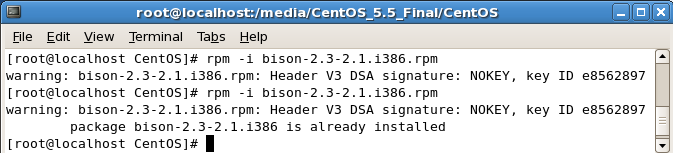 การใช้งาน key
ในการติดตั้ง signed package จะต้อง import key มาก่อน
ใช้คำสั่ง
rpm   --import     gpgkeyfile
ในแผ่นติดตั้ง CentOS จะมี gpgkeyfile 
ชื่อ RPM-GPG-KEY-CentOS-5
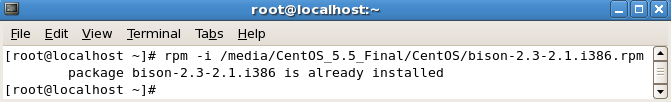 การตรวจสอบ package
บางครั้งการ download  rpm มาติดตั้งเองเราไม่มั่นใจว่าเป็นของจริง
สามารถตรวจสอบกับ key โดยใช้คำสั่ง
rpm  --checksig   rpm-package
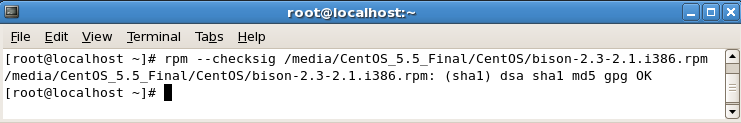 การติดตั้ง rpm แบบแสดงรายละเอียด
ปกติการติดตั้ง rpm package ด้วย
rpm  -i   rpm-package
จะไม่มีการแสดงรายละเอียดการทำงาน
ถ้าใช้ option –v  และ –h เข้าไปด้วยจะมีรายละเอียดระหว่างการติดตั้ง
rpm   -ivh  rpm-package
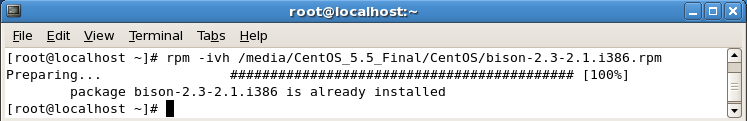 Package Dependencies
การติดตั้ง package บางครั้ง package นี้จะใช้งานได้ก็ต่อเมื่อเราได้ลง package อื่นไว้ก่อนแล้ว เรียกว่า package dependencies
ตัวอย่าง ต้องการติดตั้ง package gcc (Gnu C Compiler)
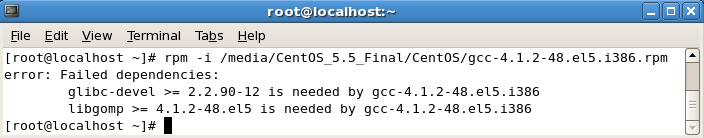 Upgrade and Remove Package
Upgrade
การ upgrade คือการลบ package เก่าทิ้งแล้วลง package ใหม่
ใช้ option  -U
rpm   -Uvh   rpm-package
Remove
ใช้ option –e  ตามด้วยชื่อ package เท่านั้น
เช่นถ้าเคยติดตั้ง  package : bison-2.3-2.1-i386.rpm
rpm  -e  bison
หมายเหตุ ถ้าไปลบ package ที่เป็นพื้นฐานของ package อื่นที่ใช้อยู่ในระบบ rpm จะเตือนไม่ให้ลบ
ถ้าอยากเอาออกจริงๆ ต้องใส่ option  --nodeps เอาไป
Query Package (1)
ถ้าต้องการดู package ที่ถูกติดตั้งไปแล้วใช้คำสั่ง
rpm   -q   ชื่อpackage
ถ้าต้องการดูชื่อ package ทั้งหมดที่ถูกติดตั้งในเครื่อง
rpm   -qa
สามารถใช้ pipe กับคำสั่ง grep ได้เพื่อค้นหา package ที่ถูกติดตั้ง
เช่น   rpm  -qa  | grep  gcc
ถ้าต้องการจะดูข้อมูลรายละเอียดของ package ที่ติดตั้ง
rpm  -qi  ชื่อpackage
ถ้าต้องการดูรายละเอียดของ package ที่ยังไม่ได้ติดตั้ง
rpm  -qip  ชื่อrpm -package
Query Package (2)
ถ้าต้องการทราบว่า package นี้มีไฟล์อะไรอยู่บ้างใช้ option –l
rpm   -qlp  ชื่อrpm-package
ถ้าต้องการทราบว่าไฟล์ในระบบมาจาก package ไหนใช้ option –f
rpm  -qf   ชื่อไฟล์
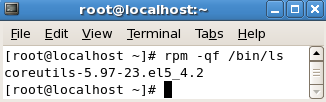 YUM
YUM ย่อมาจาก Yellowdog Updater, Modified
YUM เป็น ตัวจัดการ rpm package โดยจะใช้ directory ศูนย์กลางเรียกว่า repositories
Repositories อาจจะอยู่ในรูปของ media,  FTP หรือ HTTP
โปรแกรม YUM จะติดต่อไปยัง repositories และ download RPM package ที่ต้องการมาลง พร้อมทั้งติดตั้งให้เองอัตโนมัติ
ข้อดีของ YUM นอกจากจะ download RPM package ที่เราต้องการจะติดตั้งแล้ว ยัง download package ที่มี dependency มาลงให้เราเองก่อนด้วย
นอกจาก YUM จะช่วยในการติดตั้ง package ให้สะดวกขึ้นแล้ว YUM ยังช่วยในการลบ package ออกจากระบบ โดยจะลบ package ที่มี dependency ให้อีกด้วยถ้าต้องการ
รูปแบบของคำสั่ง YUM
คำสั่ง YUM อยู่ในรูปแบบ
yum    command   packagename1 [packagename2 ..]
การติดตั้ง package
ใช้ command   install
yum   install   subversion
การลบ package
ใช้ command  remove
yum  remove  subversion
การ update package
ใช้ command  update
yum  update  subversion
การค้นหา package
ใช้ command  search
yum  search  subversion
การเพิ่ม repository ให้กับ YUM
ในกรณีที่ผู้ดูแลระบบต้องการติดตั้ง package ที่ไม่ได้อยู่ใน default repository ของ CentOS 
ผู้ดูแลระบบสามารถเพิ่ม repository เองได้ โดยการแก้ไข ไฟล์ ใน direcrtory : /etc/yum.repos.d
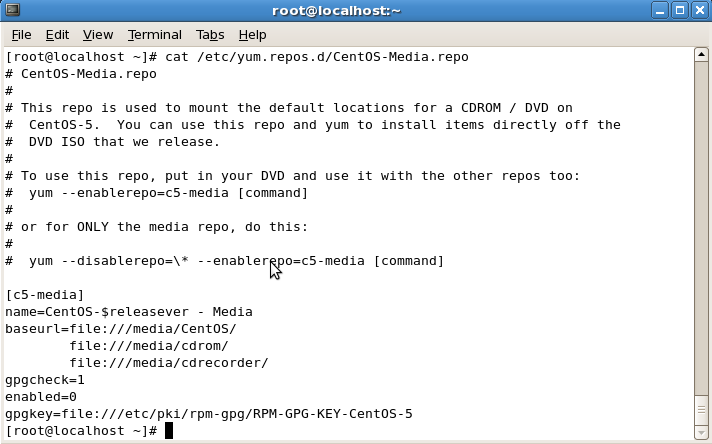 แบบฝึกหัด : quota (ตรวจในเครื่อง)
ให้นักศึกษาเตรียมขั้นตอนดังต่อไปนี้
สร้าง harddisk ขนาด 1 GB
สร้าง partition ด้วยคำสั่ง fdisk
Format partition ให้เป็น ext3 ด้วย mkfs.ext3
ทำให้ partition นั้นมีการกำหนด quota แล้ว mount partition นั้นไปที่ /home2
เพิ่ม user ขึ้นมา
ชื่อ ect 
รหัสผ่านคือ mypass 
มี home directory อยู่ที่  /home2/ect
กำหนด quota ให้กับผู้ใช้ ect 
ให้เนื้อที่ในการเก็บข้อมูลได้ soft 100MB, hard 150MB
ให้เก็บจำนวนไฟล์ได้ไม่จำกัด